Εφαρμογή περιγραφικής αξιολόγησης στο Ε2 του 45ου Δ. Σχ.  Ηρακλείου
Μαριλία Κωστάκη, Δασκάλα
Γιατί απαιτώ σύγχρονες, επιστημονικά ορθές πρακτικές αξιολόγησης (των μαθητών μου και της διδασκαλίας μου)
Γιατί θέλω να έχουμε όλοι (εκπαιδευτικοί-μαθητές-γονείς) σαφή εικόνα για την πρόοδο των μαθητών ώστε να σχεδιάσω κατάλληλα την πορεία της διδασκαλίας
Γιατί συμβάλλει στη διαρκή βελτίωση της μαθησιακής διαδικασίας 
Γιατί οι μαθητές μου ΔΕΝ είναι αριθμοί…
Γιατί να την εφαρμόσω;
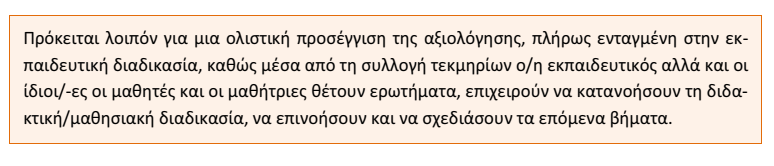 Οδηγός Εκπαιδευτικού για την Περιγραφική Αξιολόγηση, τ. Α’, ΙΕΠ, 2017, σ. 15
Καθορίζω σαφώς τα κριτήρια αξιολόγησης 
Εμπλέκω τους μαθητές μου στη διαδικασία
Χρησιμοποιώ ποικίλα εργαλεία συλλογής δεδομένων (αυτοαξιολόγηση, ετεροαξιολόγηση, παρατήρηση, γραπτά τεστ, portfolio, συζήτηση)
Συνεργάζομαι με τους συναδέλφους εκπαιδευτικούς
Ενημερώνω γονείς και μαθητές
Πώς να την εφαρμόσω;
ΝΑΙ
Προλαβαίνω;
Απαιτεί εγρήγορση, ετοιμότητα, σχεδιασμό και συνέπεια
Απαιτεί σεβασμό στην προσωπικότητα κάθε μαθητή μου ξεχωριστά
Απαιτεί αγάπη προς το επάγγελμά μου
Απαιτεί πολλή προετοιμασία και κόπο;
Κριτήρια
Παράδειγμα εφαρμογής στη Γλώσσα
Κριτήρια
Παράδειγμα εφαρμογής στη Γλώσσα
Παίρνω συνέντευξη από έναν συγγραφέα ή από έναν ήρωα βιβλίου
21 μαθητές σε 5 ομάδες 
Καταγραφή ερωτήσεων συνέντευξης για έναν συγγραφέα ή έναν ήρωα βιβλίου
Οι συνεντεύξεις θα έπρεπε να είναι κατάλληλης μορφής για ανάρτηση στο ιστολόγιο
Στην αίθουσα υπήρχε Η/Υ με σύνδεση στο διαδίκτυο και δανειστική βιβλιοθήκη
Αξιολόγηση της δυναμικής της ομάδας – της συνεργασίας των μελών της
Αναζήτηση, ανάλυση και σύνθεση πληροφοριών 
Διατύπωση κατάλληλων ερωτήσεων
Παράδειγμα εφαρμογής στη Γλώσσα (Αξιολόγηση της μάθησης)
Στόχοι δραστηριότητας
Μη δομημένη, ανεκδοτική παρατήρηση και καταγραφή
Εμπλοκή μαθητών
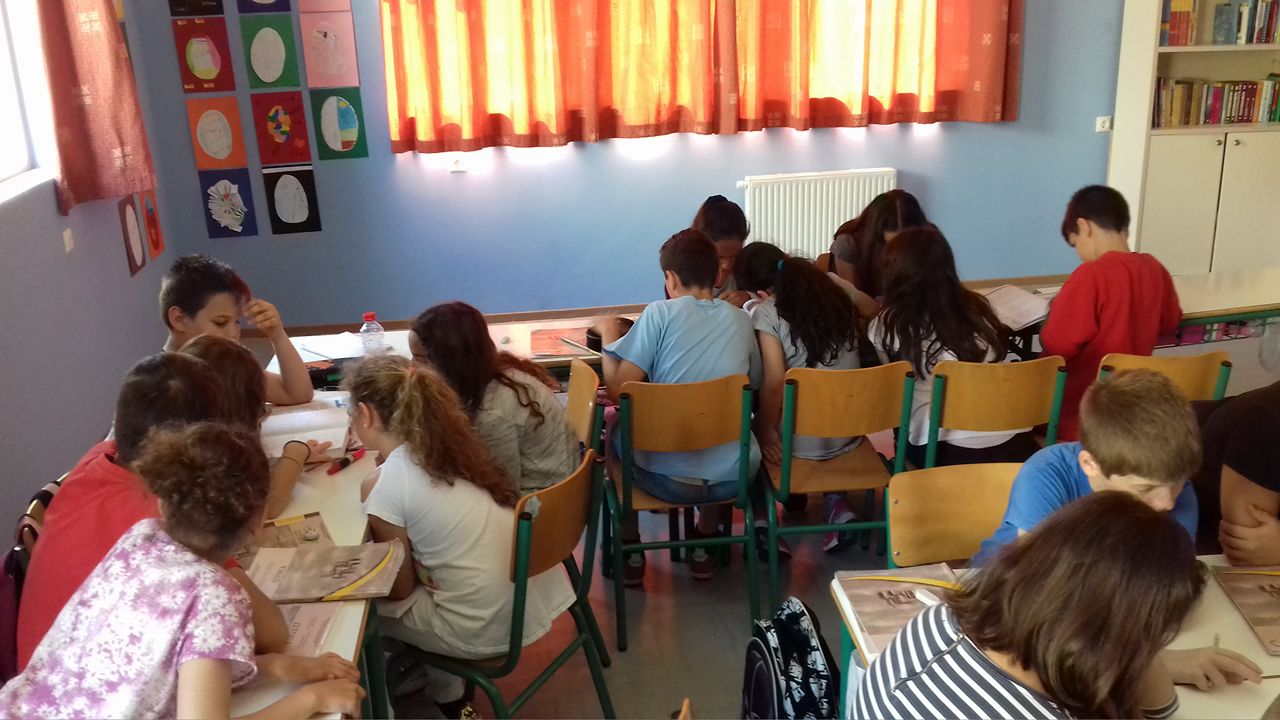 Παράδειγμα εφαρμογής στη Γλώσσα
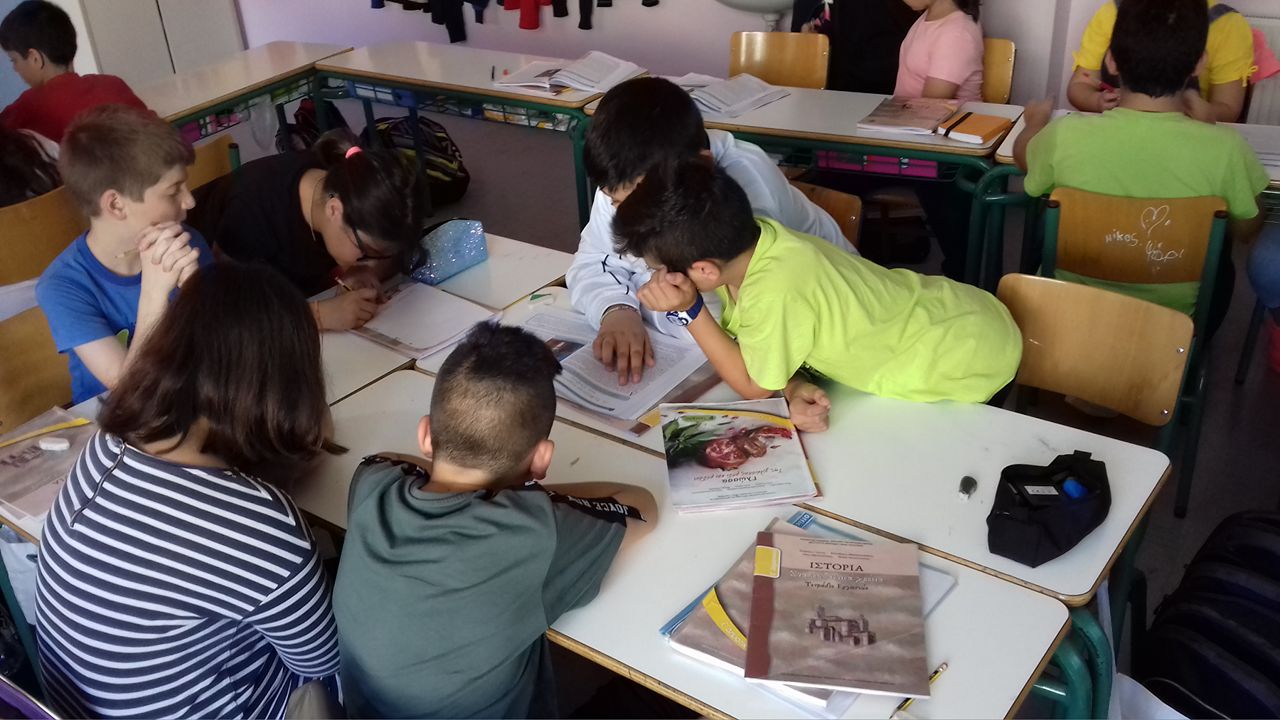 Εργαλείο συλλογής δεδομένων: παρατήρηση - καταγραφή
Παράδειγμα εφαρμογής στη Γλώσσα
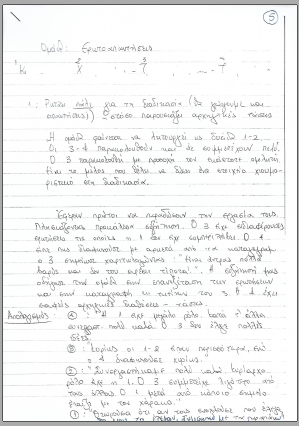 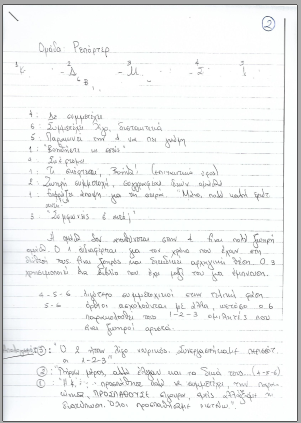 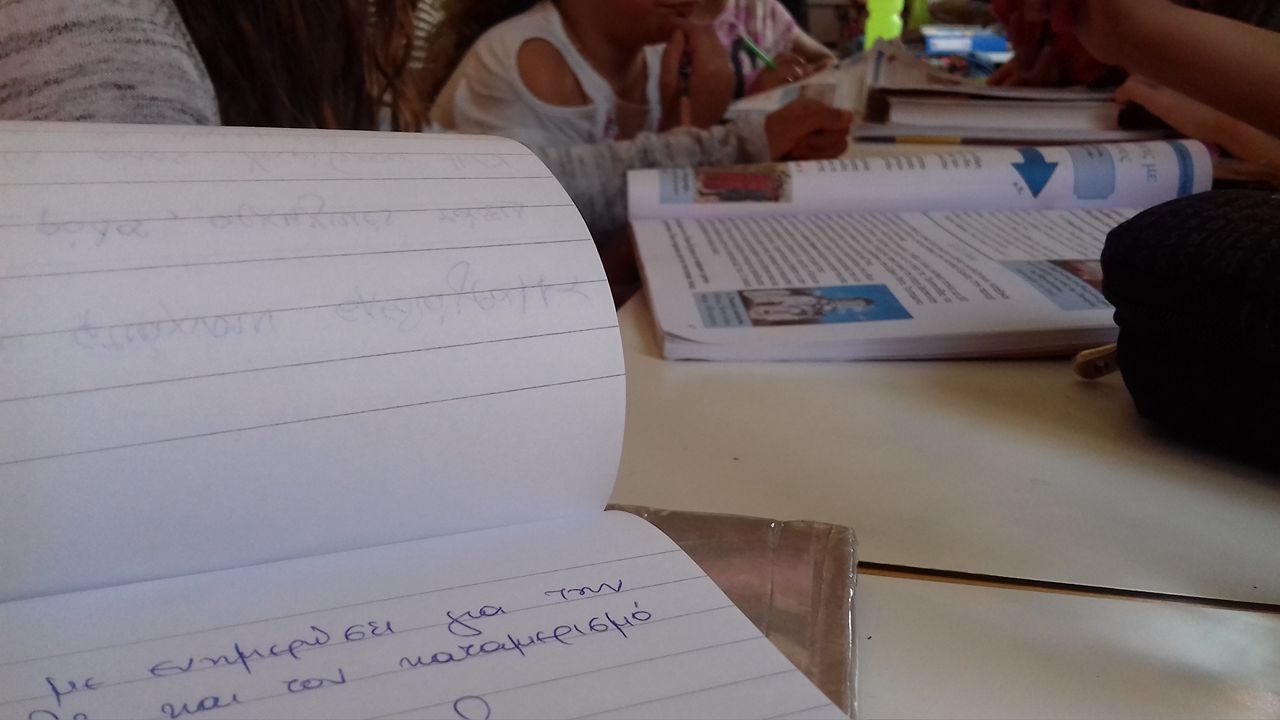 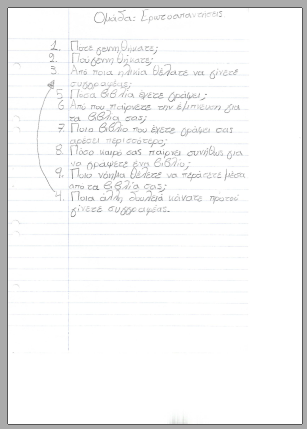 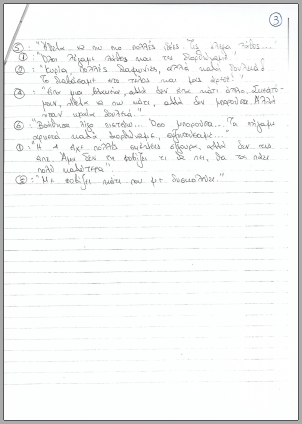 Εργαλείο συλλογής δεδομένων: παρατήρηση - καταγραφή
Παράδειγμα εφαρμογής στην Ιστορία
Παράδειγμα ελέγχου προόδου(Αξιολόγηση για τη μάθηση)
Παράδειγμα ελέγχου προόδου 2 τριμήνων
Παράδειγμα ελέγχου προόδου 2 τριμήνων
Παράδειγμα ελέγχου προόδου 2 τριμήνων
Παράδειγμα ελέγχου προόδου 2 τριμήνων
Σχέσεις που αναπτύσσονται
Γιατί αξίζει να βλέπω ήρεμους ανθρώπους γύρω μου
Γιατί να μπω στον κόπο;
Καλή συνέχεια σε ό,τι επιχειρείτε!
Μαριλία Κωστάκη Δασκάλα